Environmental Impact of Repowering/Refurbishing Projects – Optimising Outcome in a Levelised Cost of Energy Marketplace
Wind Europe Conference
Hamburg
Date:  29th September2016
Produced By:  John Woodruff
Introduction
Natural Power has lead the environmental impact assessment for repowering and tip height increase on projects in the UK 

and will present the approach to scoping and delivery as well as 

an overview of the holistic approach required for project optimisation.
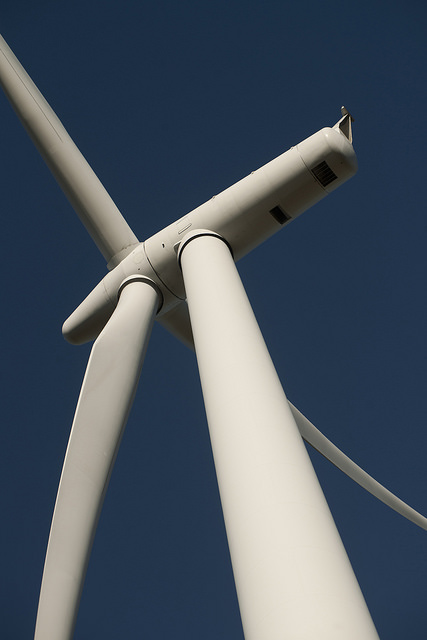 2
25/09/2016
What are the drivers?
The removal or reduction of subsidy means a levelised cost of energy market, where wind power must compete in the wholesale electricity price market
Drive to reduce costs and increase revenue – must look at both sides of the equation

Operational sites 
Repower 
Up-Power (retrofit or co-location)
Power-On (life extension)
Holistic approach required in development phase for project optimisation – consider both sides of the equation at all project phases.
3
25/09/2016
Considerations, modelling, options, outcomes
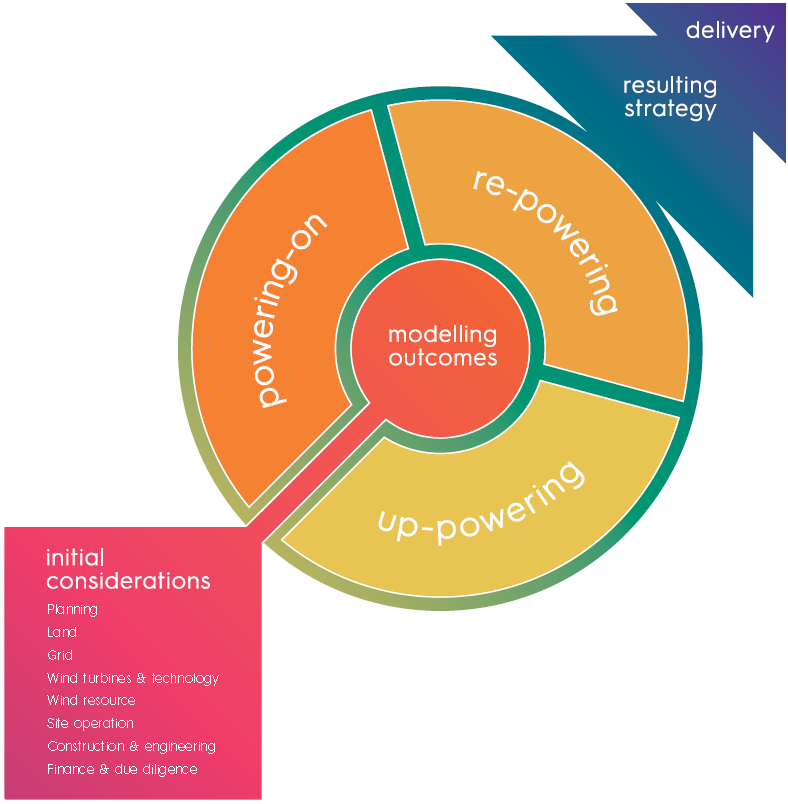 4
25/09/2016
Redesign to meet LCoE
Increase revenue 
Windier Sites – more energy to capture (individual locations within a site)
Better spacing – less wake 
Fewer turbines – higher capacity 
Higher hubs – less wake, better wind 
Longer Blades – more energy capture 
= Higher Tips/Different Proportions 
Complementary generation (solar) – better use of grid 
Storage – better use of grid
5
25/09/2016
Redesign to meet LCoE
Reduce costs 
Consent - scope of EIA? 
Construction – turbine costs/consent requirements/forestry/existing infrastructure? 
Reduce operating costs – Monitoring Requirements?
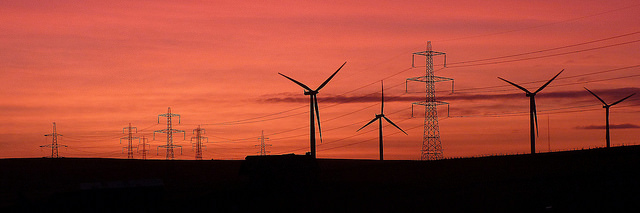 6
25/09/2016
Approach - In a Levelised Cost of Energy market, planning and environmental constraints and assessment will need to be handled as carefully as the technical engineering and financial modelling of a project, in order to achieve the required permitting of a workable project at a viable cost.

Consider whole project lifecycle – decisions made in development phase are ones you live with for 25 years

It is important to drive down development costs – but not at the expense of CapEx or OpEx

Cost MWhr consented not cost of application/EIA is the metric to measure
7
25/09/2016
EIA Implications
Baseline
Key to establish baseline so as to understand required scope of EIA
May well be less than normal “wish list” from consenting authorities 
Focus on changes – eg increased tip height, increased swept area not on repeating assessment of existing impacts 
……but do allow for changes to best practice and new areas of concern – e.g. bats or peat
Is existing development time limited? Don’t forget benefits of early removal.
8
25/09/2016
Case Studies
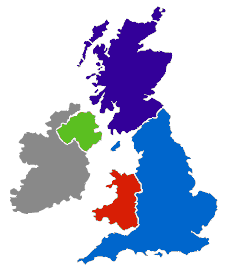 9
25/09/2016
Case Study – Brenig, North Wales
Consented 16 turbine 100m tip
Long delay for grid connection
Taller turbines now consentable (wind farm landscape)
Options
Vary existing consent – cheaper, quicker, risk of additional conditions
New application – additional cost, slower, preserves existing consent

Existing layout could accommodate 10m tip increase without significant redesign
10
25/09/2016
Case Study – Brenig, North Wales
Traffic and transport – longer blades
Noise
Landscape and visual  
Collision risk birds/bats – greater swept area
Detailed scoping avoided need for additional surveys/assessment eg wider habitat/peat, socioeconomic, forestry

Wider turbine procurement choice
Increased output 15% depending on turbine selection
Obligation to monitor bats/curtailment
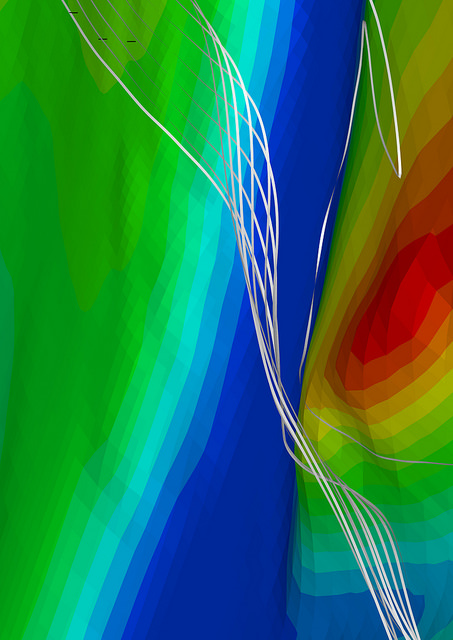 11
25/09/2016
Case Study – Rhyd y Groes, Anglesey
Operational site since 1992
Opportunity to repower – land rights and grid connection
Turbines nearing end of life
Existing consent has no expiry date
Constraints
Extremely constrained – very little “white space”
Proximity to field boundaries (bats) 
Adjacent to protected landscape of national significance (designated after wind farm built)
Adjacent to town
12
25/09/2016
Site Constraints
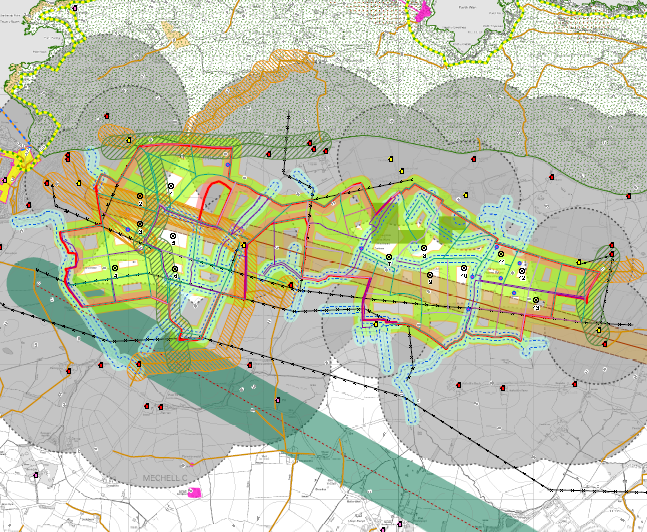 13
25/09/2016
Case Study – Rhyd y Groes, Anglesey
Full EIA – all usual aspects
Baseline existing wind farm permanent
Replace with repower scheme – fewer, larger turbines – limited life 25 yrs
Landscape and visual  - existing scheme unacceptable if new
Key balance of impact on town and protected landscape v benefit of fixed life, cohesive design, slower rotation
14
25/09/2016
Conclusion
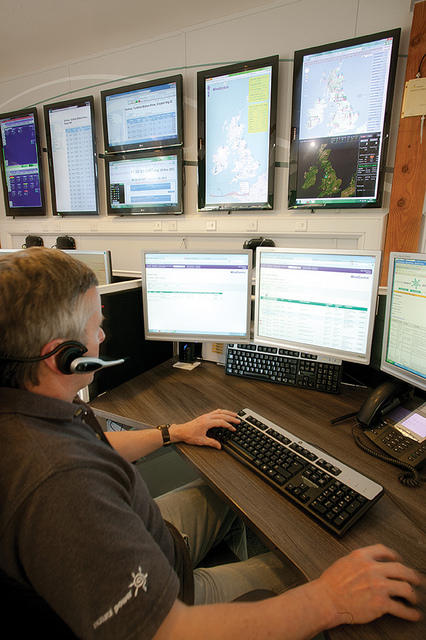 Need to understand… 
Environmental impacts arising from a repowering or refurbishment project 
The baseline – will differ from greenfield
Financial model – design and permitting can impact 25 years of operational costs!

Cost per MWhr not per application!
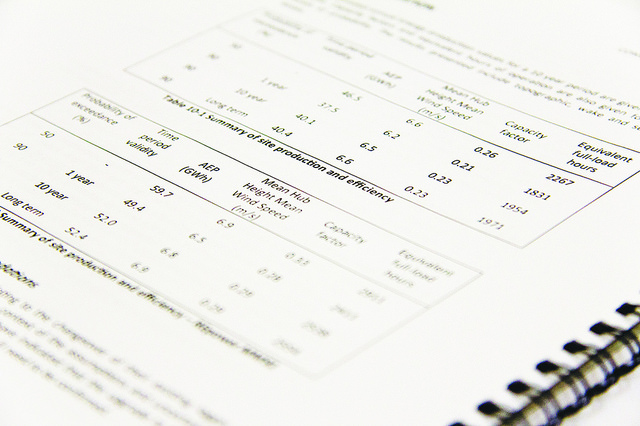 15
25/09/2016